Lesson 5 Meet Ms. Liu
Lead in
Guess game 
         1. She is a new teacher.
         2. She has long hair.
         3. She is friendly to us.
         4. She teaches us English 
         5. Who is she.
new words
someone    pron.    某人；有人 

       England       英格兰 (地名)

       knowledgeable   adj.   有丰富知识的;  博学的

      encourage    v.   鼓励；支持

      discuss    v.    讨论；谈论
 
      patient    adj.    有耐心的; 能忍耐的；   n.    病人

     piano   n.  钢琴
几种称呼
Miss 小姐（指未婚女性）

 Mrs. 太太， 夫人（已婚女性）

 Ms.女士（通常不知其是否已婚）

 Mr. 先生
Language points
1. He is ready to give his report to the class
        be ready to do sth 准备做某事
   
    我们准备上课
    We______(be）ready to have class.
are
2. I feel lucky to have her as my English teacher
feel lucky to do sth  做…感到很幸运

  我做这份工作感觉很幸运

  I feel lucky to do this job.
3. She started teaching seven years ago.
开始做某事
           start to do sth 
           start doing sth

          Eg 李明开始弹钢琴
               Ling Ming starts to play the piano
               Ling Ming starts playing the piano
4. She encourages us to ask questions and discuss the answers with each other
encourage sb to do sth  鼓励某人做某事

    我们的英语老师鼓励我们说英语
    Our English teacher encourages us to speak English
“也”的表达方式
also     用在肯定句中

                       too      用在肯定句末尾

                     either   用于否定句
Practice
1.他准备吃晚饭了(have dinner)
      He ____________ have dinner
      2.丹妮也不喜欢吃苹果
      Danny doesn’t like to eat apples ________
      Danny hate to eat apples, _______
      3.放学后学生开始踢足球
      The students _________________after school.
is ready to
either.
too.
start to play football
Practice
用 either, also, too 填空
  1. I can’t play the piano.  He can’t（             ）
  2. He （             ）wants to play football
  3. My father likes reading ,and I like reading （        ）
  4. I am a student （        ）
either
also
too
too
Summary
1.  be ready to do sth   准备做某事
2.  feel lucky to do sth  做某事感到很幸运
3.  start to do sth  或 start doing sth 开始做某事
4. encourage sb to do sth 鼓励某人做某事
5. “也”的三种表达方式 also, too, either及用法
Homework

    1.  练习册1～3 题
    2.  背诵第五课所学的单词和短语
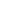 Unit 1 Me and My Class 
Lesson 6 Jenny’s Week
New words
pleasure  		n. 愉快，快乐；满足    
local   		adj. 本地的，当地的  
			n. 当地人
jeans 		n. 女仔裤
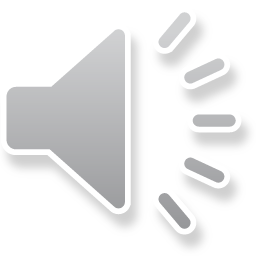 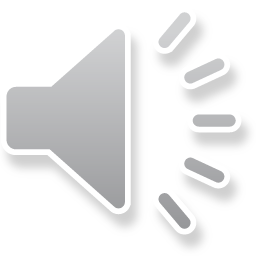 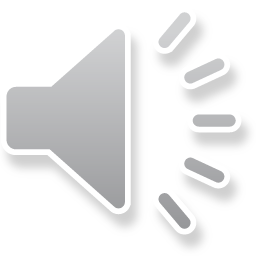 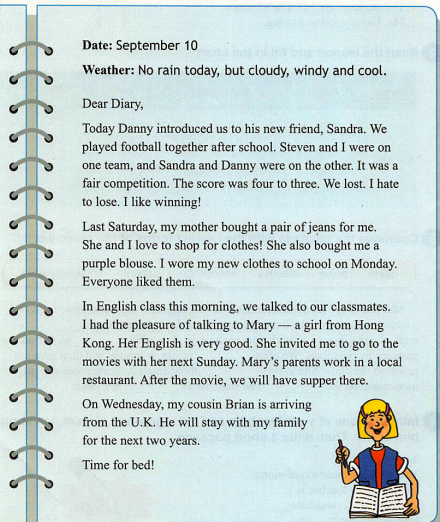 Listen and read
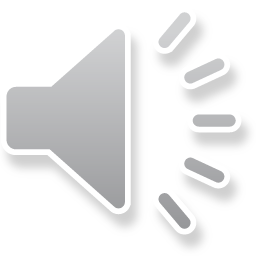 Language points
1.on weekends在周末
PPT模板：www.1ppt.com/moban/                  PPT素材：www.1ppt.com/sucai/
PPT背景：www.1ppt.com/beijing/                   PPT图表：www.1ppt.com/tubiao/      
PPT下载：www.1ppt.com/xiazai/                     PPT教程： www.1ppt.com/powerpoint/      
资料下载：www.1ppt.com/ziliao/                   范文下载：www.1ppt.com/fanwen/             
试卷下载：www.1ppt.com/shiti/                     教案下载：www.1ppt.com/jiaoan/               
PPT论坛：www.1ppt.cn                                     PPT课件：www.1ppt.com/kejian/ 
语文课件：www.1ppt.com/kejian/yuwen/    数学课件：www.1ppt.com/kejian/shuxue/ 
英语课件：www.1ppt.com/kejian/yingyu/    美术课件：www.1ppt.com/kejian/meishu/ 
科学课件：www.1ppt.com/kejian/kexue/     物理课件：www.1ppt.com/kejian/wuli/ 
化学课件：www.1ppt.com/kejian/huaxue/  生物课件：www.1ppt.com/kejian/shengwu/ 
地理课件：www.1ppt.com/kejian/dili/          历史课件：www.1ppt.com/kejian/lishi/
美国人习惯用: on weekends/ on the weekend
英国人习惯用: at weekends/at the weekend
2.on one team在一个队里
on是介词，意为“为（某团体或组织）的一员”。
Language points
3.buy sth. for sb.= buy sb. sth.   为某人买某物
我叔叔在我过生日时给我买了一辆自行车。
My uncle bought a bike for me on my birthday．
=My uncle bought me a bike on my birthday．
4.a pair of  一双，一对，一副
后面通常接shoes，boots，socks, jeans, glasses, trousers等名词。
如果“a pair of+名词”结构作主语，其谓语动词通常与pair的数保持一致。
这条裤子很便宜。
This pair of trousers is very cheap．
Language points
5.have the pleasure of doing sth．很高兴做某事
我很高兴见到你。
I had the pleasure of meeting you．
【拓展】“With pleasure.”意为“很愿意”，用于回答别人的请求或邀请。
“It's a pleasure”意为“别客气；不用谢”，用于回答别人的道谢。
6.invite sb. to do sth．邀请某人做某事
他们昨天邀请我留下过周末。
They invited me to stay for the weekend yesterday．
【拓展】invite的名词形式是 invitation.
自主学习要求
学习以上内容，认真完成
1、预习案上的习题
2、老师布置的讨论作业
What do you like to do after school or on weekends/holidays?
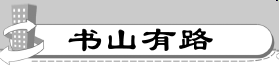 ◆Today，Danny introduced us to his new friend，Sandra.今天，丹尼给我们介绍了他的新朋友桑德拉。
introduce 动词，意为“介绍”。常用结构为 introduce sb. to sb.意为“介绍某人给某人认识”，其中to为介词，用以指明对象。
eg：Would you like to introduce your sister to us？把你的妹妹给我们介绍一下好吗？
◆Steven and I were on one team，and Sandra and Danny were on the other.我和史蒂芬在一个队，桑德拉和丹尼在另一个队。
on one team指“在一个球队中”。 on 表示“为某团体或组织的一员”。
eg：We are both on the school basketball team.我们都在校篮球队打球。
PPT模板：www.1ppt.com/moban/                  PPT素材：www.1ppt.com/sucai/
PPT背景：www.1ppt.com/beijing/                   PPT图表：www.1ppt.com/tubiao/      
PPT下载：www.1ppt.com/xiazai/                     PPT教程： www.1ppt.com/powerpoint/      
资料下载：www.1ppt.com/ziliao/                   范文下载：www.1ppt.com/fanwen/             
试卷下载：www.1ppt.com/shiti/                     教案下载：www.1ppt.com/jiaoan/               
PPT论坛：www.1ppt.cn                                     PPT课件：www.1ppt.com/kejian/ 
语文课件：www.1ppt.com/kejian/yuwen/    数学课件：www.1ppt.com/kejian/shuxue/ 
英语课件：www.1ppt.com/kejian/yingyu/    美术课件：www.1ppt.com/kejian/meishu/ 
科学课件：www.1ppt.com/kejian/kexue/     物理课件：www.1ppt.com/kejian/wuli/ 
化学课件：www.1ppt.com/kejian/huaxue/  生物课件：www.1ppt.com/kejian/shengwu/ 
地理课件：www.1ppt.com/kejian/dili/          历史课件：www.1ppt.com/kejian/lishi/
◆It was a fair competition.这是一场公平的比赛。
fair意为“公平的；晴朗的；美丽的”。fair也可以作副词，意为“公正地，公平合理地”。unfair意为“不公平的”。
eg：You and I both have half of the food.That's fair.你我各吃一半食物。这很公平。
◆I hate to lose.我讨厌失败。
hate to do sth.意为“厌恶做某事”，与hate doing同义。
eg：I hate to get up early.＝I hate getting up early.我讨厌早起。
◆I had the pleasure of talking to Mary.与玛丽交谈我感到很开心。
pleasure是名词，意思是“愉快；快乐；满足”。have the pleasure of doing sth.意为“高兴、开心、愉快地做某事”，与have fun doing sth.意思相近。
eg：—Could you help me open the window？请帮忙打开窗户好吗？
—With pleasure很乐意。
We had the pleasure of swimming in the sea.＝We had fun swimming in the sea.在海里游泳我们感到很开心。
◆其他重点短语
invite sb. to do sth.邀请某人做某事
一、根据句意及首字母或汉语提示填写单词。
1．It's a p________ to give you some help.
2．Lucy spent 200 yuan on a new pair of j______．
3．She ________(讨厌) being late for school.
4．The _________(比分) was four to three.
5．Mary's parents work in a __________(当地的) restaurant.
leasure
eans
hates
score
local
二、单项选择。
(             )1.He has two sisters.One is a nurse，and ________ is a teacher.
A．other  B．the other  C．others  D．the others
(            )2.Mr.Wang invites me ________ to the party.
A．go  B．to go  C．goes  D．going
(           )3.He is ________ the school football team.
A．onto  B．on  C．to  D．at
B
B
B
(            )4.Can you introduce Li Ming ________ me?
A．with  B．to  C．at  D．about
(           )5.—Thank you for helping me，Lucy.
—It's my ________．
A．idea  B．happiness  C．pleasure  D．sadness
B
C
三、连词成句。
1．school，played，we，after，basketball
We played basketball after school．
2．shopping，I，love，going
I love going shopping．
3．she，a，funny，told，me，story
She told me a funny story．
4．what，you，did，do，weekend，last
What did you do last weekend ?
5．had，I，the，pleasure，of，talking，to，him
I had the pleasure of talking to him．
四、根据短文内容，用方框中所给单词的适当形式填空。
I have the 1.__________ of telling you something about me.Yesterday my brother 2._____________ a new friend to me.She 3.___________ me to go to the movies with her.After the movie she and I 4.____________ for some books in the bookstore.She told me that her father worked in a 5.___________ restaurant and he could make some delicious food for us.
pleasure
invited
introduced
shopped
local
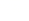 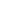